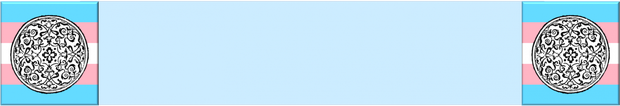 Trans Awareness in Higher Education
KIT HEYAM
TRAINER | ACADEMIC | SPEAKER
kit@kitheyam.com | 07504 690246
Outline
Legal context
Interpersonal situations
Staff and student records
Teaching

Challenges facing trans students 
Supporting trans staff 
Signals of inclusivity
Further resources
Q&A (anonymous)
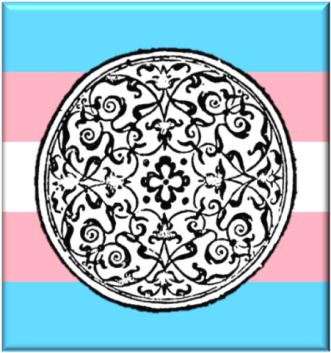 kitheyam.com/training
 kit@kitheyam.com
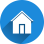 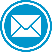 Legal Context
Equality Act 2010
‘Gender reassignment’ is a protected characteristic.
Covers social and medical transition in the past, present and future. 
Gender Recognition Act 2004
A trans person only needs a GRC to change:
their birth certificate;
the gender marker on their HMRC record.
Equality Act 2010 Code of Practice: being “routinely”    		  asked to produce a GRC violates right to privacy.
http://www.legislation.gov.uk/ukpga/2010/15/section/7
	Equality Act 2010 Code of Practice: Services, public functions and associations <https://www.equalityhumanrights.com/sites/default/files/servicescode_0.pdf>
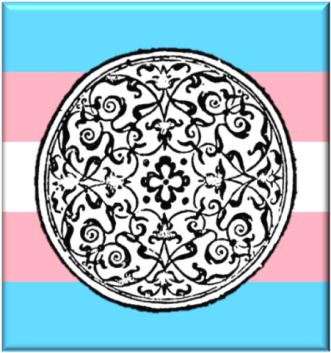 kitheyam.com/training
 kit@kitheyam.com
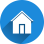 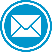 Interpersonal Situations
Manage initial reactions: confidence and familiarity
Describing/addressing people – in person or by phone:
Use gender-neutral language/descriptors
Avoid ‘Sir’ and ‘Madam’ /  ‘love’ and ‘mate’ / ‘Ladies and gentlemen’
Don’t make assumptions based on voices – verify ID if necessary
How to sensitively ask for pronouns:
Just ask: ‘Hello, nice to meet you! What pronouns do you use?’
Invite them by example: ‘Hello! I’m Kit, and I use he/him pronouns.’
Normalise it: Include pronouns in mass introductions/on name badges
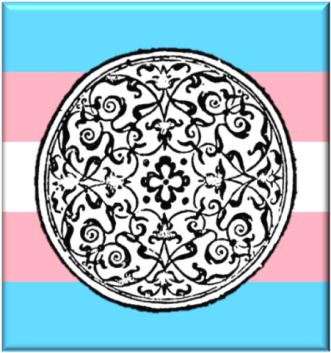 kitheyam.com/training
 kit@kitheyam.com
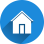 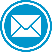 Interpersonal Situations
Toilets
Make no assumptions
Provide gender-neutral options
Sanitary bins
Responding to complaints:
Establish basis of complaint
If no harassment has occurred, stand up for trans people
Signpost complainer elsewhere – don’t 
	penalise trans people
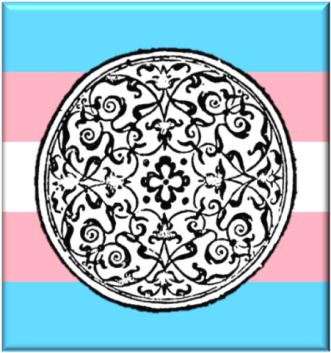 kitheyam.com/training
 kit@kitheyam.com
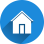 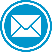 Staff and Student Records
Where are details stored? Where are they made public? Who can change these details? Give confident and accurate information.
Deed polls provide proof of name change: can be home-made
No proof is needed to update a gender marker (even for payroll! Contact Special Section D if unsure.)
Confidentiality: work to prevent people from inferring that a person is transgender
Work from a checklist to avoid missing something
Consider a named contact for social transition
    	  ● Non-binary inclusion: genders and titles (Mx)
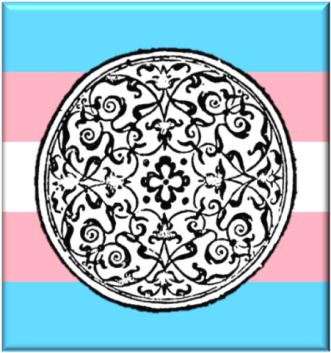 kitheyam.com/training
 kit@kitheyam.com
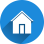 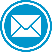 Staff and Student Records
Is your gender the same as the one you were assigned at birth?
 Yes	 		 No			  Prefer not to say
How would you describe your gender? Please tick as many as appropriate:
		 Male			  Female		 Non-binary
		  Not listed above (please specify) _________	 Prefer not to say
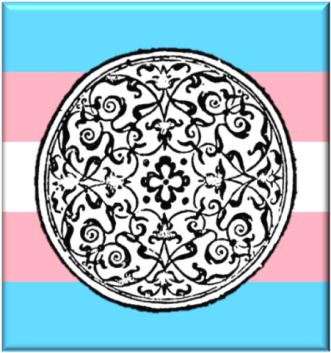 kitheyam.com/training
 kit@kitheyam.com
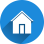 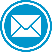 Teaching
Pronouns: give students the options privately
Take the lead: model trans-inclusive behaviour
Combat cisnormativity and non-binary exclusion:
Language about bodies 
(‘the female body’  ‘This woman’s body’ / ‘Bodies society reads as female’)
Language about genders 
(‘both men and women’ / ‘he or she’  ‘all genders’)
Generalisations
	(‘women’s voices are higher pitched than men’s’  	‘cis women’s voices are higher pitched than cis men’s’ 	/ ‘most women’s voices are higher than most men’s’)
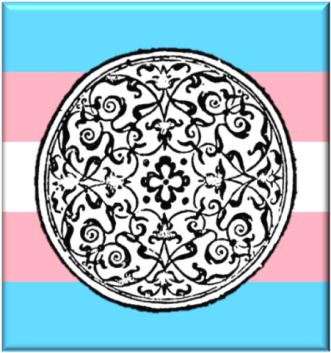 kitheyam.com/training
 kit@kitheyam.com
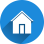 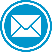 Trans Students: Challenges
Housing
Single-sex accommodation
Issues with housemates
Changing facilities/sport:
Be flexible to accommodate trans students’ needs
Make sure all staff know policy and can communicate it confidently

Finance
Family support
Costs of transition
Healthcare
Time off for medical transition
Sexual health: avoid cisnormative language
Mental health: are service providers trans-aware?
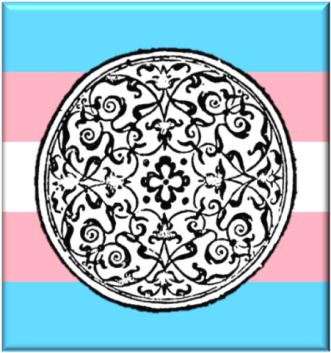 kitheyam.com/training
 kit@kitheyam.com
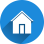 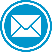 Supporting Trans Staff
Welcome and protect new trans applicants
Medical leave: GIC appointments are compulsory, regular and can’t be rearranged
Managing transition:
Recognise diverse possibilities
Balance individual autonomy with confident managerial support
Prepare colleagues and monitor the situation
Recognise that harassment is about effect, not intention
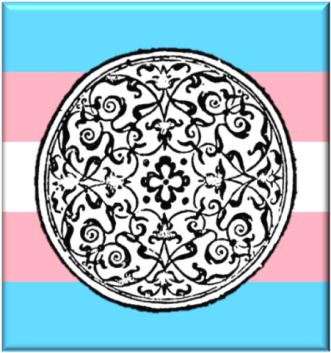 kitheyam.com/training
 kit@kitheyam.com
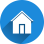 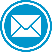 Signals of Inclusivity
Be consciously and vocally inclusive
Procurement: hold suppliers to account and help/encourage them to be inclusive
Mark trans-specific festivals or awareness days
Ask for pronouns at meetings / leave a space on name badges
Inclusive documentation, policies, forms etc. (‘they’ rather than ‘he/she’)
Proactively correct your colleagues 
Listen to and work with trans people
 	   ● More ideas in Stonewall booklet, ‘Communicating 		      commitment to trans inclusion’
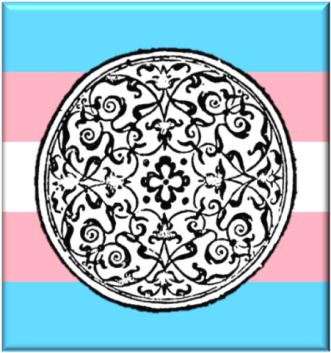 kitheyam.com/training
 kit@kitheyam.com
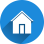 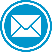 Further resources
Equality Challenge Unit, Trans staff and students in HE and colleges: improving experiences
Stonewall workplace resources
Government Equalities Office, Recruiting and retaining transgender staff: a guide for employers 
Equality Act 2010: overview and definitions of harassment  
Transgender equality enquiry report 2015-16
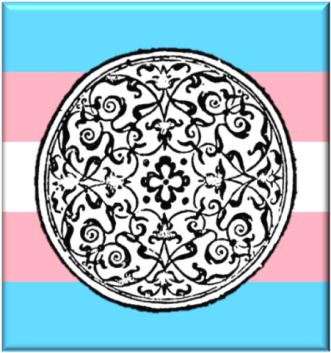 kitheyam.com/training
 kit@kitheyam.com
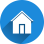 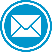 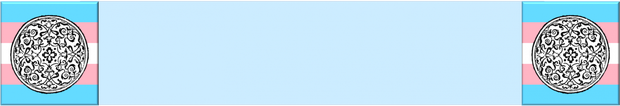 Reflection: What have you learned? What would you still like to know?
KIT HEYAM
TRAINER | ACADEMIC | SPEAKER
kit@kitheyam.com | 07504 690246
kitheyam.com/training
 kit@kitheyam.com
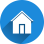 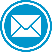